Abundance of the Elements
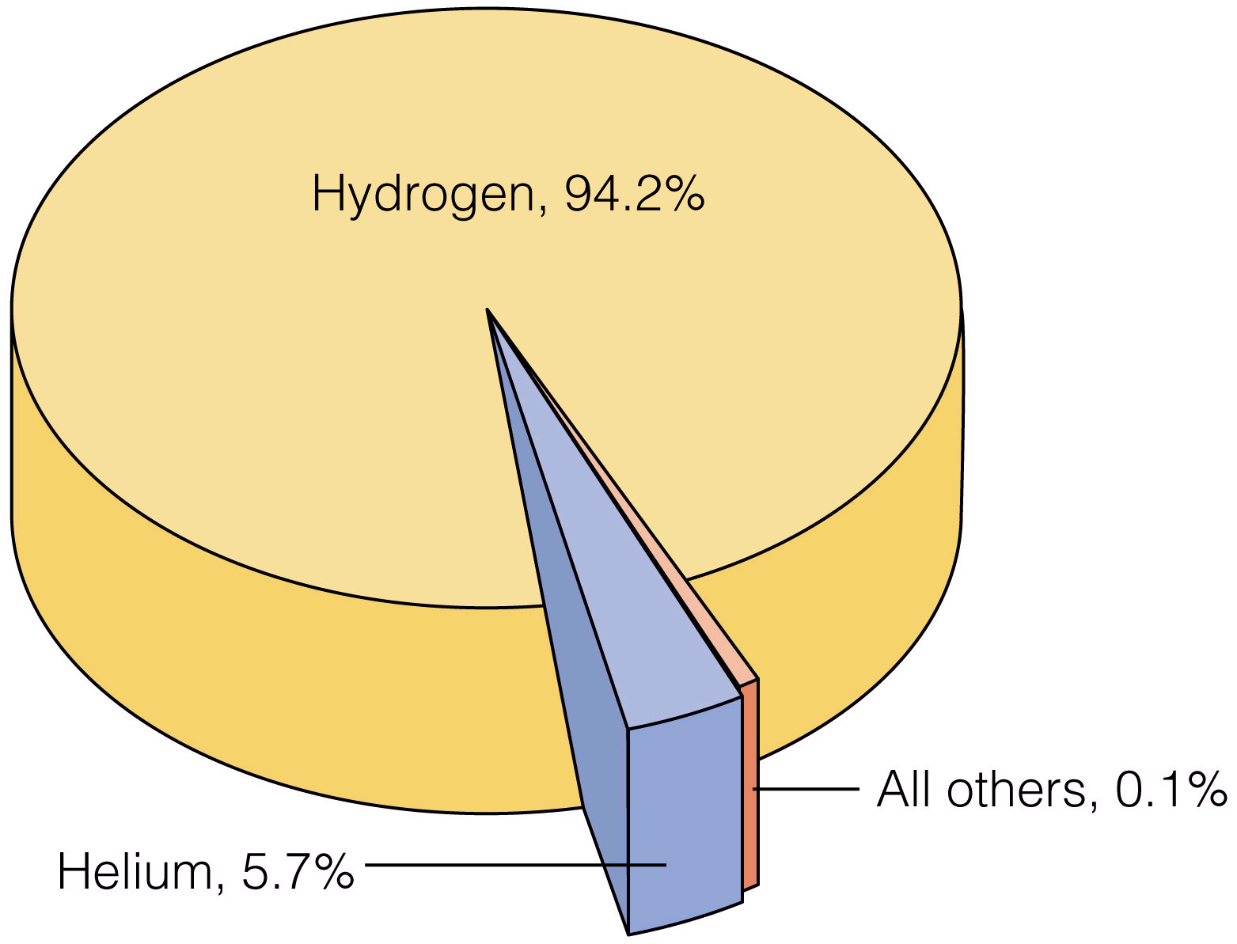 UNIVERSE by atom
Abundance of the Elements
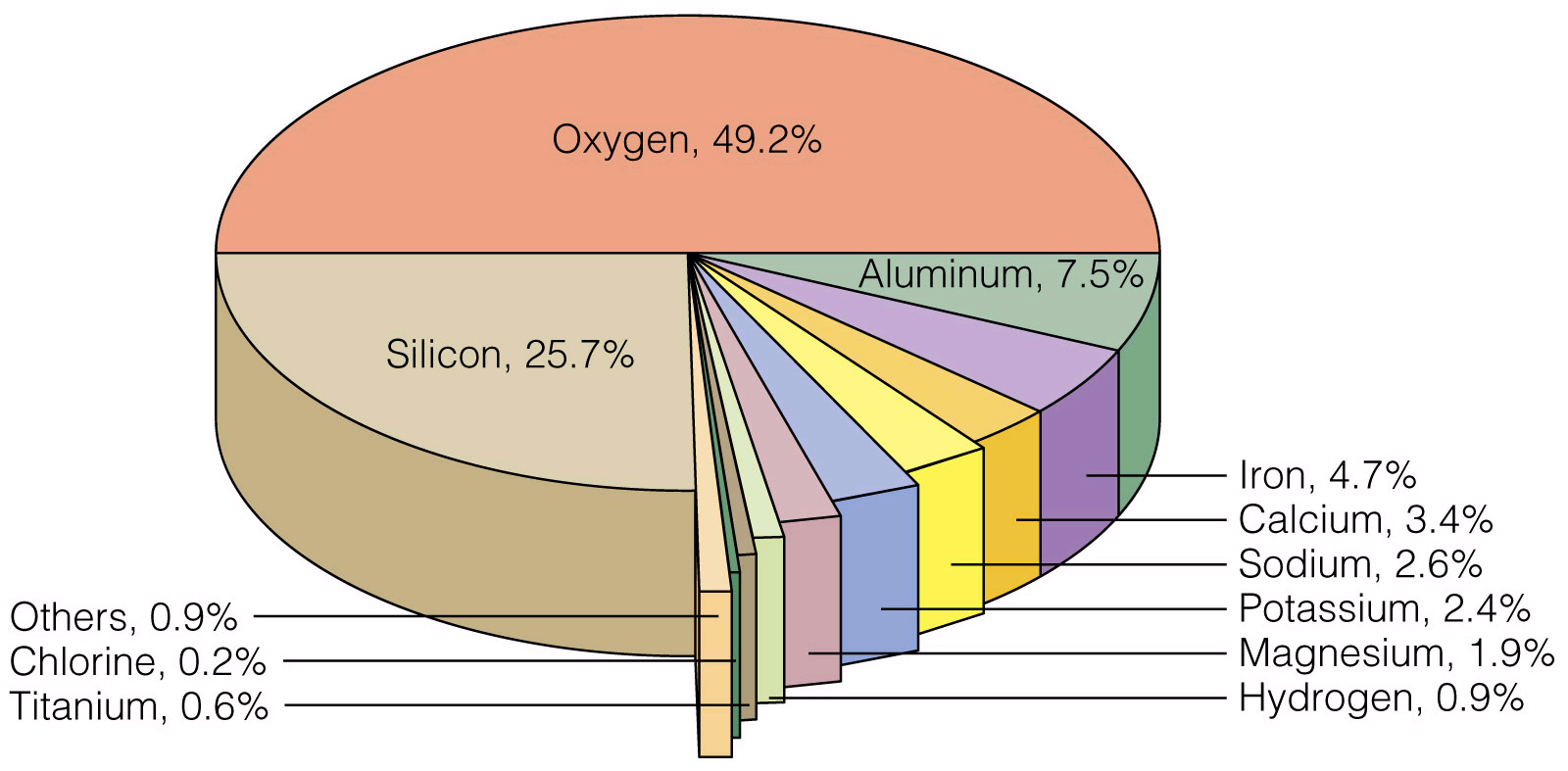 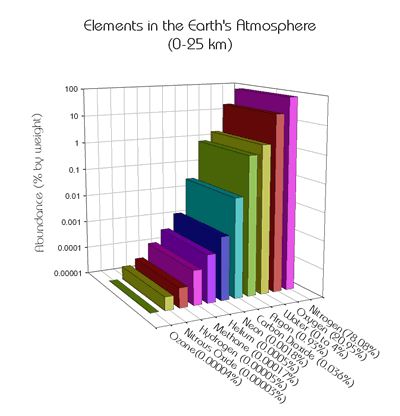 CRUST
OCEAN
ATMOSPHERE by mass
ATMOSPHERE78% N2 and 21% O2
Abundance of the Elements on EARTH
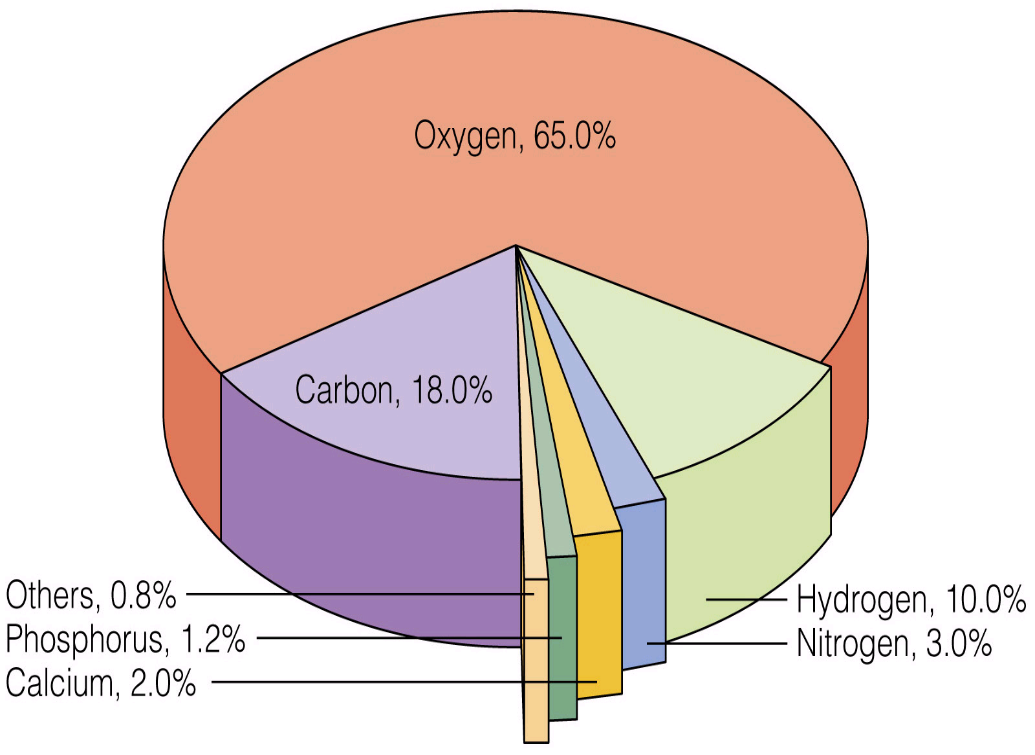 BODY by mass
BODY by atom
ELEMENTS
Elements are designated by: 
- A single word name. 
- A one or two letter symbol, where the first letter is capitalized

Memorize the names and symbols for the 1st 36 elements.
4.9 Elements
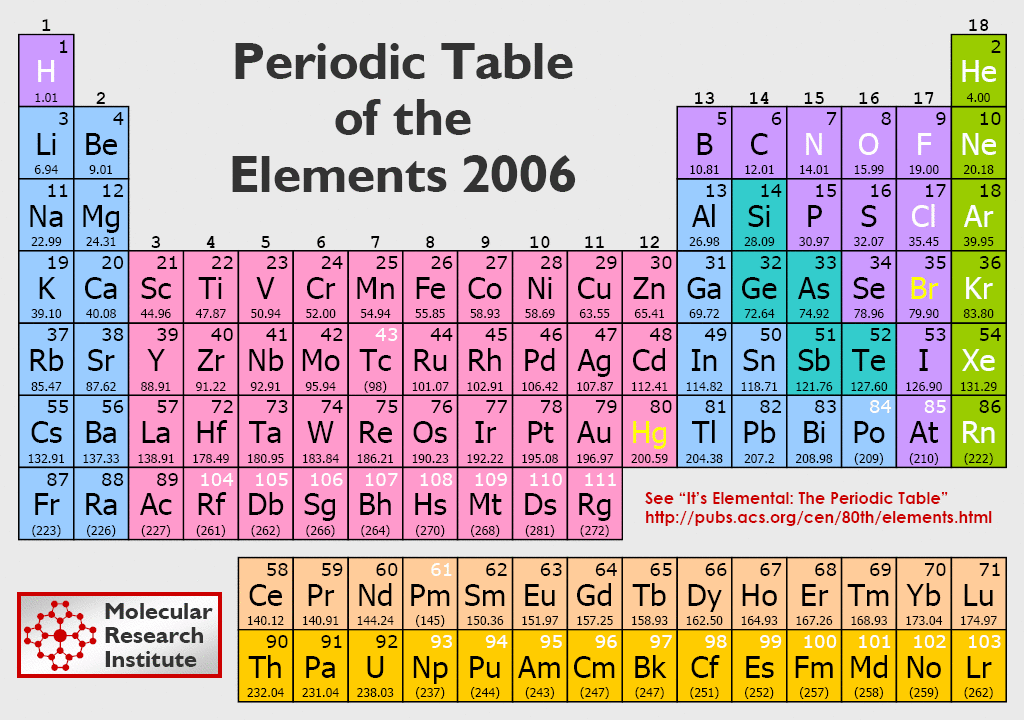 Memorize the names and symbols of the 1st 36 elements
Elements
Memorize the names and symbols of the 1st 36 elements
and the following 8 common elements:
Ag    silver
Sn    tin
I       iodine
Ba    barium
U     uranium
Au    gold
Hg    mercury
Pb    lead